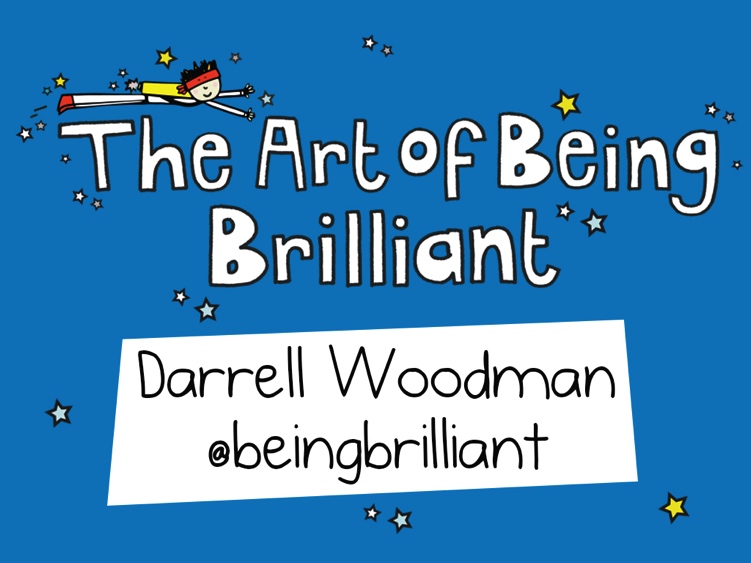 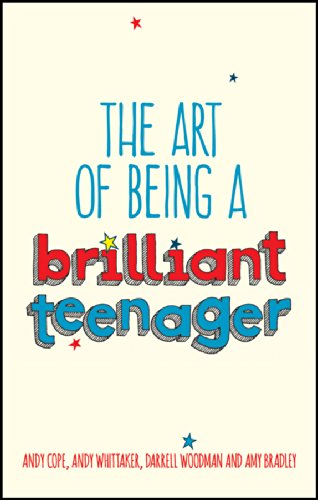 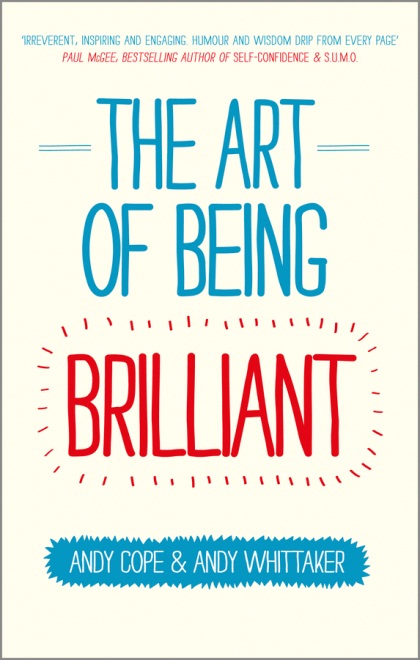 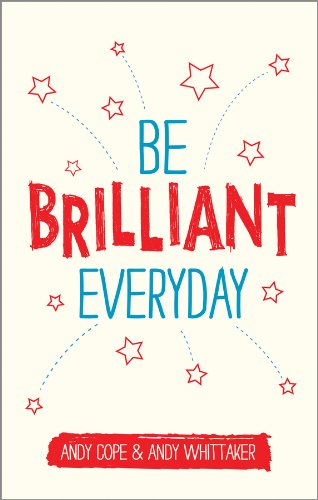 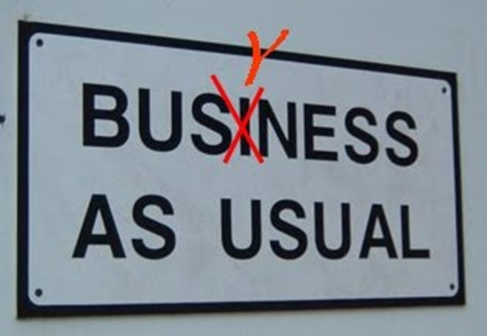 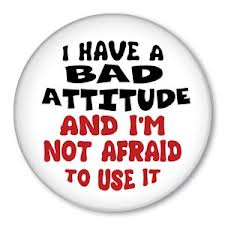 2.9013
‘Losada Line’
Positive to Negative Ratio
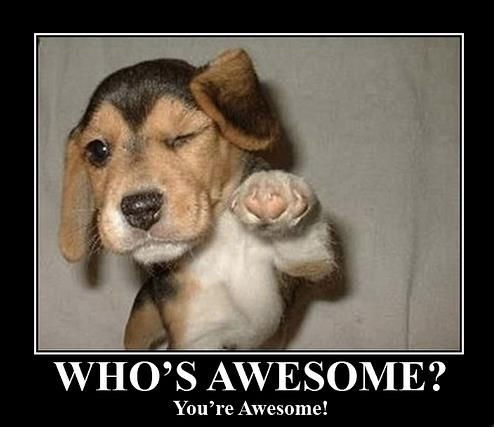 Positive Psychology
The science of happiness and well-being
You can learn to live in the upper reaches of your range of emotions
The more you practice the easier it becomes!
upper level (positive)
2%
‘mood hoovers’
lower level (negative)
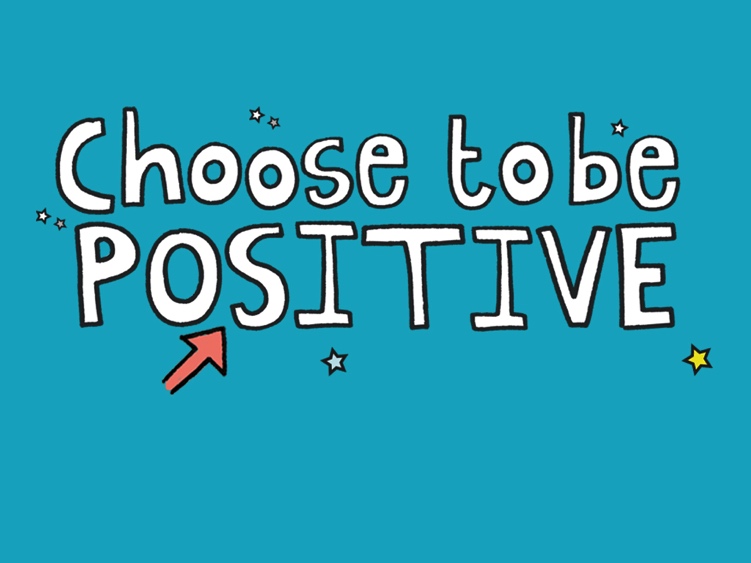 90:10
10 % of a good life are the external factors we face
90% of a good life is how we choose to react to the 10%
Reticular
	Activating
	System
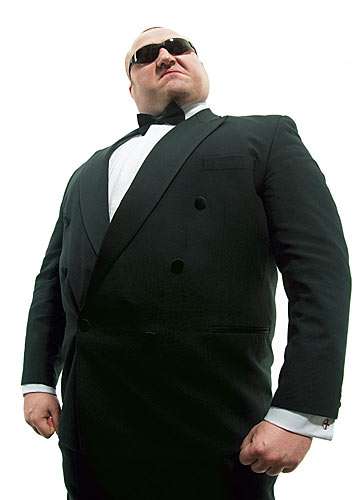 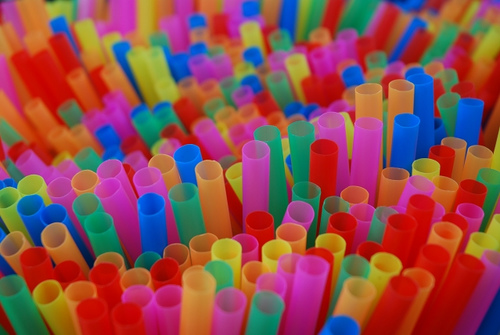 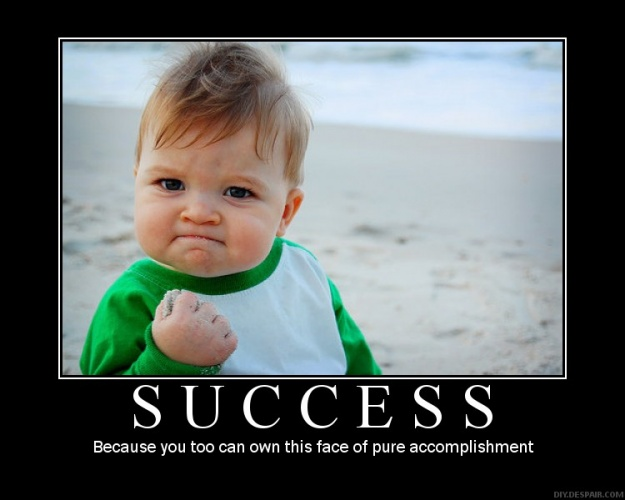 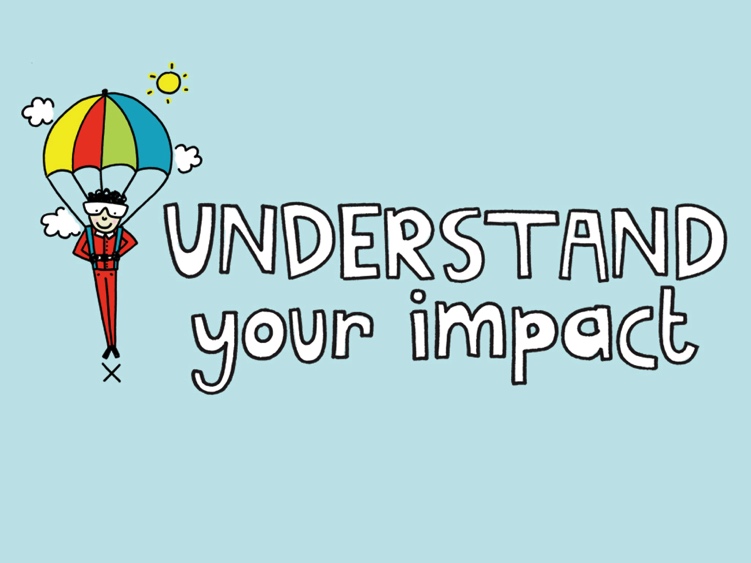 The 4-minute rule
The first 4 minutes of any interaction is the most important
Fake it for 4 minutes!
The 4 minute rule
When do you use the 4 minute rule at work?How can you use the 4 minute rule more?
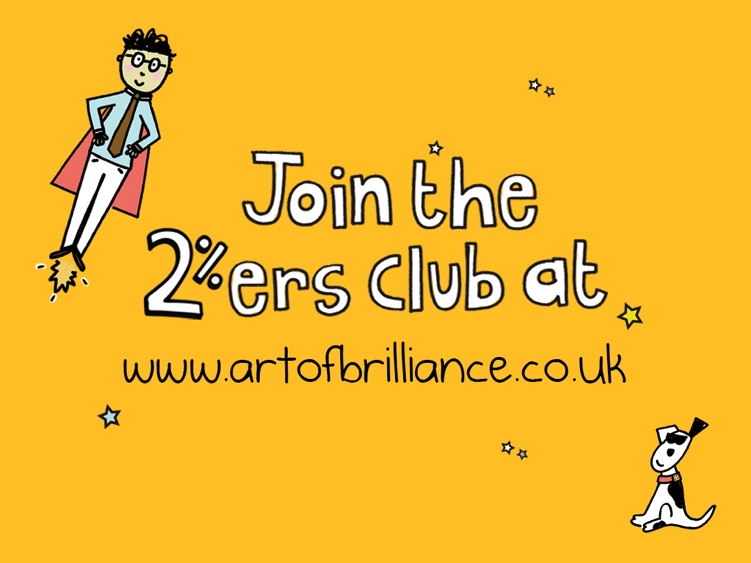 ‘brilliant recap’
What do you appreciate but take for granted too often?

Remind yourself who ‘You are at your best’

Recall 3 good things regularly (successes)

Doorman – you get what you focus on